ACTIVITY AND RESISTANCE CHARACTERIZATION OF THE HIV CAPSID INHIBITOR LENACAPAVIR
Laurie VanderVeen, Ph.D.
Gilead SciencesFoster City, CA / USA
Employment at and stock/stock options in Gilead Sciences
Lenacapavir (LEN): First-in-Class HIV Capsid Inhibitor
Capsid
assembly
Capsid (CA)
Reverse transcriptase
Integrase
Virus
production
Gag/Gag-Pol(capsid precursors)
Capsid disassembly and nuclear transport
HIV RNA
HIV DNA
LEN
2
LEN: First-in-Class HIV Capsid Inhibitor
Favorable in vitro pharmacology profile:
Potent antiviral activity (30–100 pM), with high selectivity (>140,000) 1
Activity against mutants resistant to existing ARV classes1,2
In Phase 1b clinical study, potent antiviral activity observed with 10-day single-dose monotherapy1,3 
Up to 2.3 log10 decline in HIV RNA 
Currently in clinical development as component of long-acting regimen for the treatment of HIV-1 infection
Presentation 2228: Segal-Maurer et al.
LEN
3
1. Link, Nature 2020; 2. Margot, Antimicrob Agents Chemother (in press); 3. Daar, CROI 2020.
Capsid Resistance Mutations Map to LEN Binding Site
In vitro resistance selections in MT-2 cells and human PBMCs identified 7 mutations arising at 6 amino acids in capsid1 
L56I, M66I, Q67H, K70N, K74S/D, T107N
All mutations map to LEN binding site

Resistance correlated with low replication capacity for all mutants, except Q67H

LEN mutations not found in analysis of 1500 HIV clinical isolates2
Treatment-naïve or -experienced, with or without PI-treatment failure
Lack of pre-existing genotypic resistance to LEN
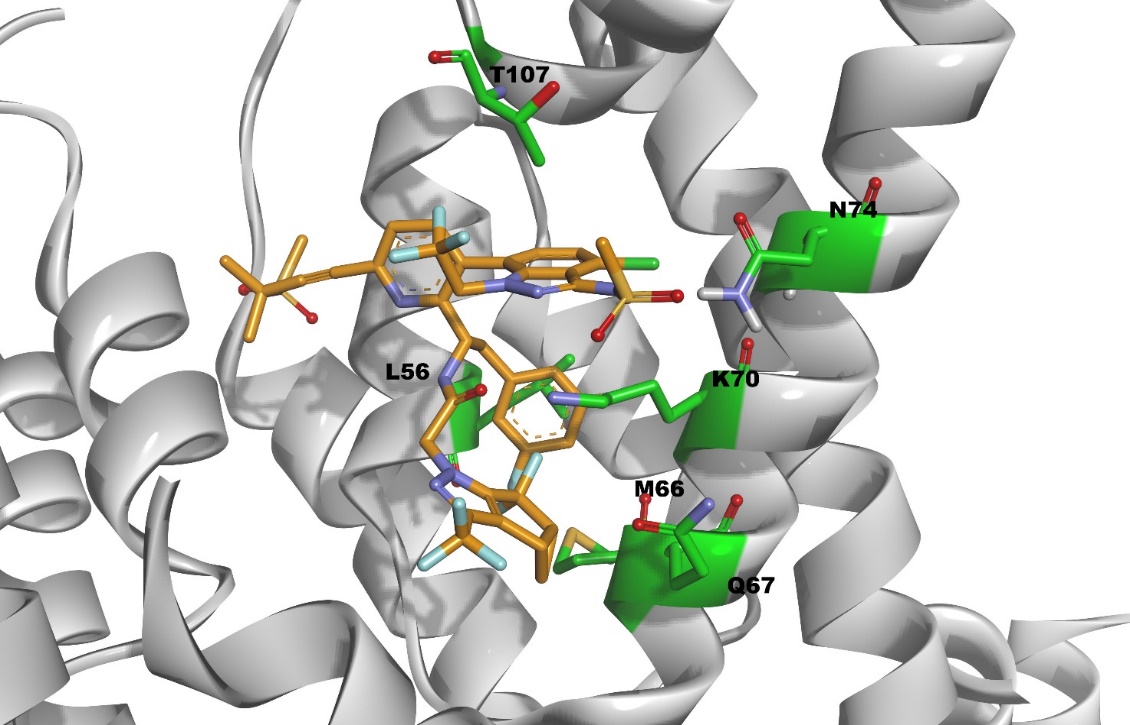 PBMC, peripheral blood mononuclear cell; PI, protease inhibitor.
1. Link, Nature 2020; 2. Marcelin, J Antimicrob Chemother 2020.
4
Multi-Assay Characterization of LEN Resistance Mutations
9 Site-directed Mutants 
(single and double)
MT-2
PhenoSense Gag-Pro Assay
(HEK293)
MT-2
CD4+ T Cell
Single-cycle(SC)
Multi-cycle(MC)
Multi-cycle(MC)
Single-cycle(SC)
In-house1
In-house1
In-house
Monogram
5
1. Link, Nature 2020.
LEN-Selected Mutations Confer Reduced Susceptibility to LENPhenoSense Gag-Pro (Single-cycle) vs. MT-2 (Single-cycle)
Log10 Fold-Resistance
MC, multi-cycle; ND, not determined; SC, single cycle; WT, wild-type.
Ratio of Mutant/WT EC50, determined with SC reporter HIV-1 in PhenoSense Gag-Pro assay. 
Percentage of reference strain, determined with SC reporter HIV-1 in PhenoSense Gag-Pro assay.  
1. Link, Nature 2020; Yant, IAS 2019. PhenoSense Gag-Pro: overlapping data with MT-2 assay available for 8 of 9 mutants.
6
Consistent Mutation Phenotype Across AssaysMT-2 (Multi-cycle) vs. PhenoSense Gag-Pro (Single-cycle)
Log10 Fold-Resistance
MC, multi-cycle; ND, not determined; SC, single cycle.
a. Ratio of Mutant EC50/WT EC50 determined with replication competent HIV-1 in MT-2 (human T cell line).
MT-2: Overlapping data with PhenoSense Gag-Pro assay available for 6 of 9 mutants.
7
LEN Resistance Mutations Are Associated with Reduced Viral FitnessPhenoSense Gag-Pro (Single-cycle) vs. CD4+ T cell (Multi-cycle)
Replication Capacity %
MC, multi-cycle; ND, not determined; SC, single cycle.
Ratio of Mutant/WT EC50, determined with SC reporter HIV-1 in PhenoSense Gag-Pro assay. 
Percentage of reference strain, determined with SC reporter HIV-1 in PhenoSense Gag-Pro assay.  
1. Link, Nature 2020; Yant, IAS 2019. Gag-Pro: overlapping data with CD4+ T cell MC assay available for 3 of 9 mutants.
8
LEN is Active Against PI-Resistant Clinical Isolates
Treatment Naïve (n=15)
Treatment Experienced (n=36)
LEN
DRV
ATV
LEN
DRV
ATV
CAI
PI
CAI
PI
Lack of pre-existing phenotypic resistance to LEN regardless of treatment history
Margot, Antimicrob Agents Chemother (in press).
34 of 36 treatment-experienced isolates with ≥ 1 primary PI-resistance mutation (average number of primary PI-R mutations = 4).
9
LEN Resistance-Associated Mutants Are Sensitive to PIs
PhenoSense Gag-Pro (SC)
MT-2 (MC)
LEN
LEN RAMs
MC, multi-cycle; SC, single cycle. MT-2 assay: data available for 6 of 9 mutants.
Fold-resistance: Ratio of Mutant/WT EC50, determined with SC reporter HIV-1 (PhenoSense Gag-Pro) or with replication competent HIV-1 (MT-2 MC).
10
LEN Resistance-Associated Mutants Are Sensitive to PIs
PhenoSense Gag-Pro (SC)
MT-2 (MC)
LEN
DRV
ATV
LEN RAMs
MC, multi-cycle; SC, single cycle. MT-2 assay: data available for 6 of 9 mutants.
Fold-resistance: Ratio of Mutant/WT EC50, determined with SC reporter HIV-1 (PhenoSense Gag-Pro) or with replication competent HIV-1 (MT-2 MC).
11
LEN Displays Similar Activity Against All HIV-1 Subtypes
EC50, nM
EC50 range, nM
LEN
0.148–0.357
HIV-1 Subtypes
EC50 values determined with PhenoSense Gag-Pro assay. n=37 clinical isolates.
Each dot represents an individual isolate; solid lines represent geometric mean EC50 for each subtype; dotted lines indicate geometric mean EC50 for all subtypes tested.
12
LEN Displays Similar Activity Against All HIV-1 Subtypes
EC50 range, nM
EC50, nM
DRV
0.209–2.74
LEN
0.148–0.357
HIV-1 Subtypes
EC50 values determined with PhenoSense Gag-Pro assay. n=37 clinical isolates.
Each dot represents an individual isolate; solid lines represent geometric mean EC50 for each subtype; dotted lines indicate geometric mean EC50 for all subtypes tested.
13
LEN Displays Similar Activity Against All HIV-1 Subtypes
EC50 range, nM
ATV
2.47–14.5
EC50, nM
DRV
0.209–2.74
LEN
0.148–0.357
HIV-1 Subtypes
EC50 values determined with PhenoSense Gag-Pro assay. n=37 clinical isolates.
Each dot represents an individual isolate; solid lines represent geometric mean EC50 for each subtype; dotted lines indicate geometric mean EC50 for all subtypes tested.
14
Conclusions
Across in vitro test systems, LEN resistance mutations:
Demonstrated consistent phenotypes across single- and multi-cycle assay formats
Showed similar phenotypes in primary cells and cell lines, including the Gag-Pro assay
Exhibited inverse relationship between resistance and fitness for both single and double RAMs
Showed no evidence of cross-resistance with PIs

LEN susceptibility similar across all major HIV-1 subtypes
A, A1, AE, AG, B, BF, C, D, E*, F*, G, H 
      * combined with earlier study (Link, Nature 2020) 


Genotypic and Phenotypic assays (Gag-Pro Assay) are used to support ongoing clinical trials and clinical management of LEN drug resistance
15
Acknowledgments
Clinical Virology
Nicolas Margot
Vidula Naik
Renee Ram
Christian Callebaut


Discovery Virology
Stephen Yant
Andrew Mulato
Derek Hansen
Tomas Cihlar
Partners
Monogram Biosciences
Clinical Research
Martin Rhee





Structural Chemistry
Uli Schmitz
16